La familia
Diferentes familias
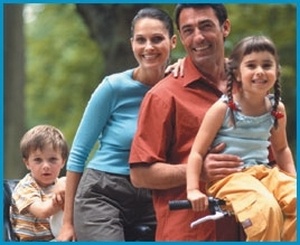 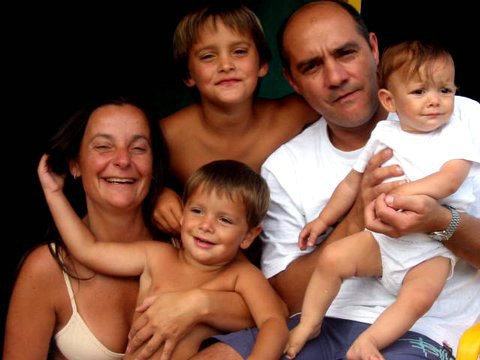 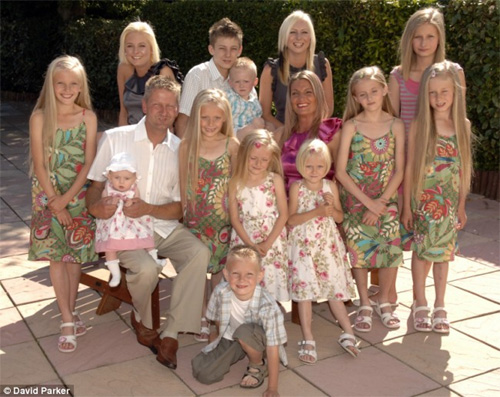 Todas las familias son importantes
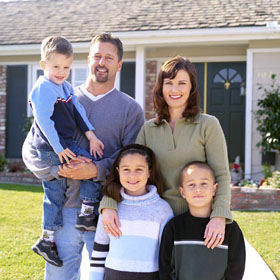 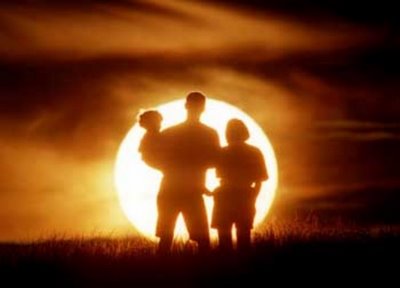 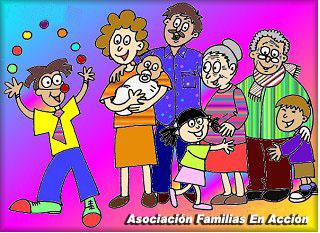 LA FAMILIA, MI PRIMERA COMUNIDAD
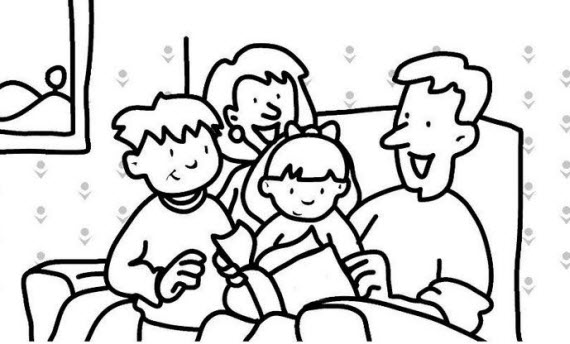 TODAS LAS FAMILIAS SOMOS DIFERENTES.

TODOS LOS INTEGRANTES DE LA FAMILIA SON IMPORTANTES.
TODOS DEBEMOS AYUDAR EN EL HOGAR.
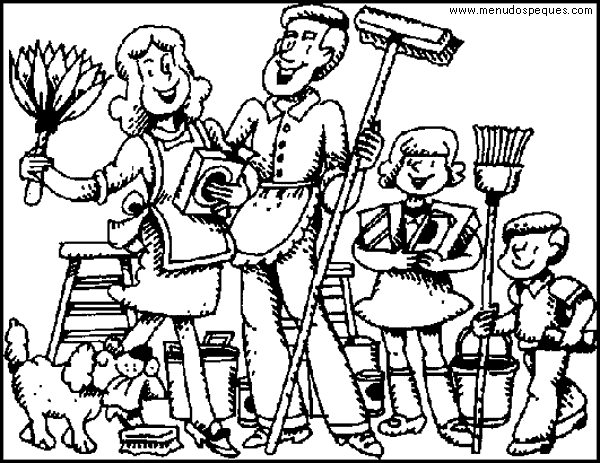 Aunque seas pequeño o pequeña, puedes cooperar con mamá y papá, ellos te lo agradecerán.
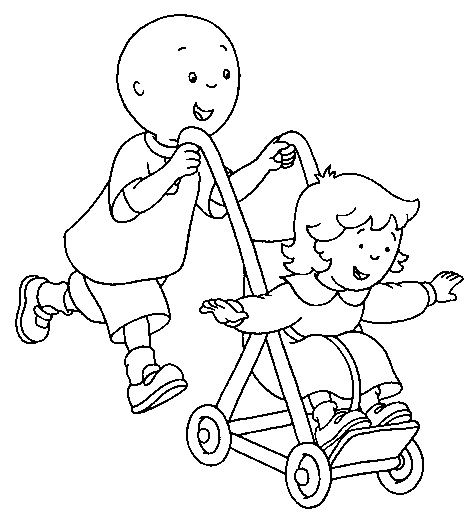 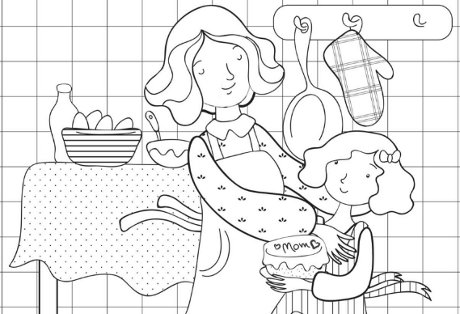 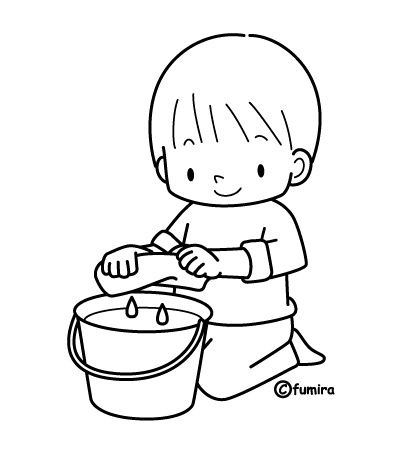 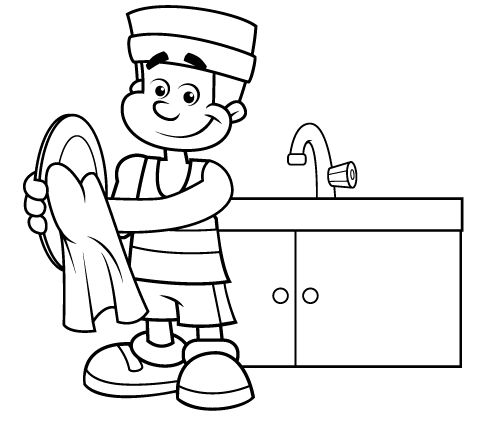 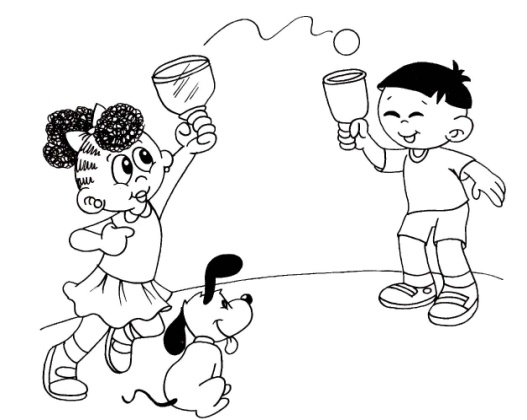